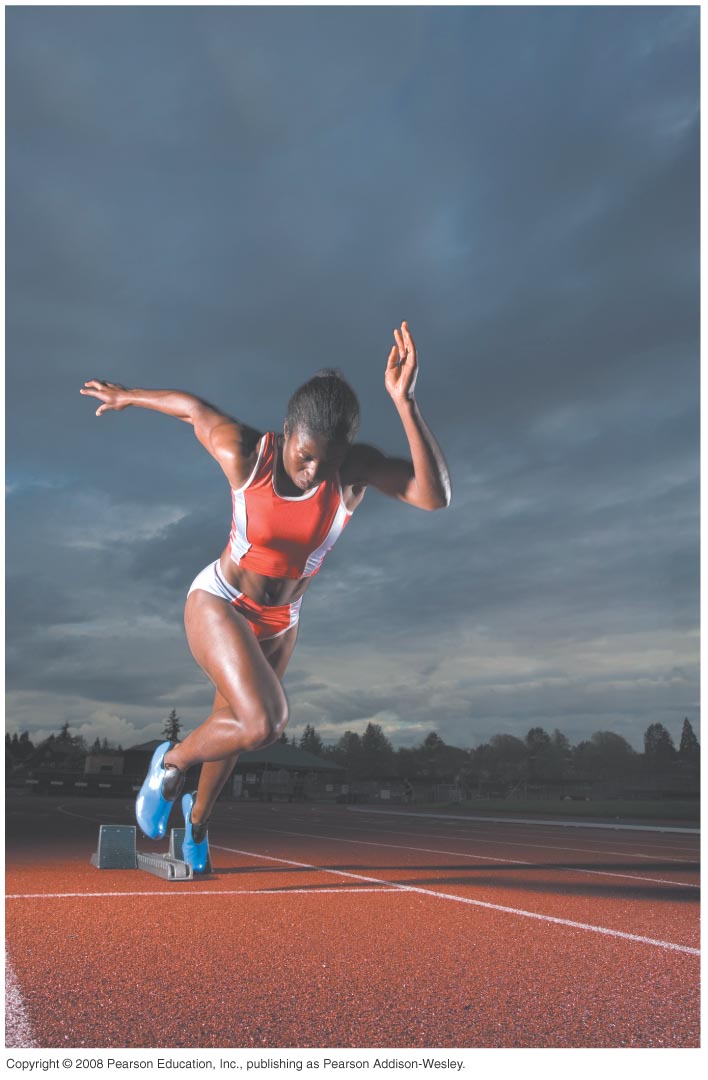 PHY131H1SClass 4
Today, Chapter 2!
Constant Velocity Motion 
Constant Acceleration Motion
Freefall, Motion on an inclined plane
Pre-class reading quiz
Practicals
Note that practicals begin this week.
You will be sitting with 3 other people from this course, and the 4 of you will form a team.
You will be working on practicals activities together
Teams are scrambled after Reading Week.
My message: “You are not alone!” Don’t try to get through this course all by yourself!
Last day I asked at the end of class:
Does constant velocity imply constant acceleration? 
ANSWER:

Does constant acceleration imply constant velocity?
ANSWER:
Instantaneous Acceleration
The instantaneous acceleration as at a specific instant of time t is given by the derivative of the velocity
Note: Knight uses “s” to denote a distance in a general direction.  Usually in problems we substitute x or y instead of s.
Finding Velocity from the Acceleration
If we know the initial velocity, vis, and the instantaneous acceleration, as, as a function of time, t, then the final velocity is given by
Or, graphically,
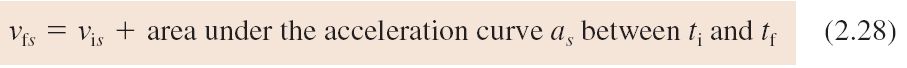 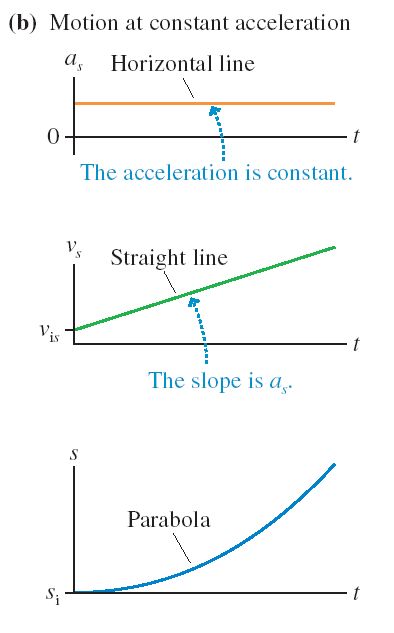 Which velocity-versus-time graph goes best with the position-versus-time graph on the left?
[Speaker Notes: Answer: C]
Which position-versus-time graph goes with the velocity-versus-time graph at the top
[Speaker Notes: Answer: B]
Which velocity-versus-time graph or graphs goes with this acceleration-versus-time graph?
[Speaker Notes: Answer: B]
Motion with Constant Acceleration
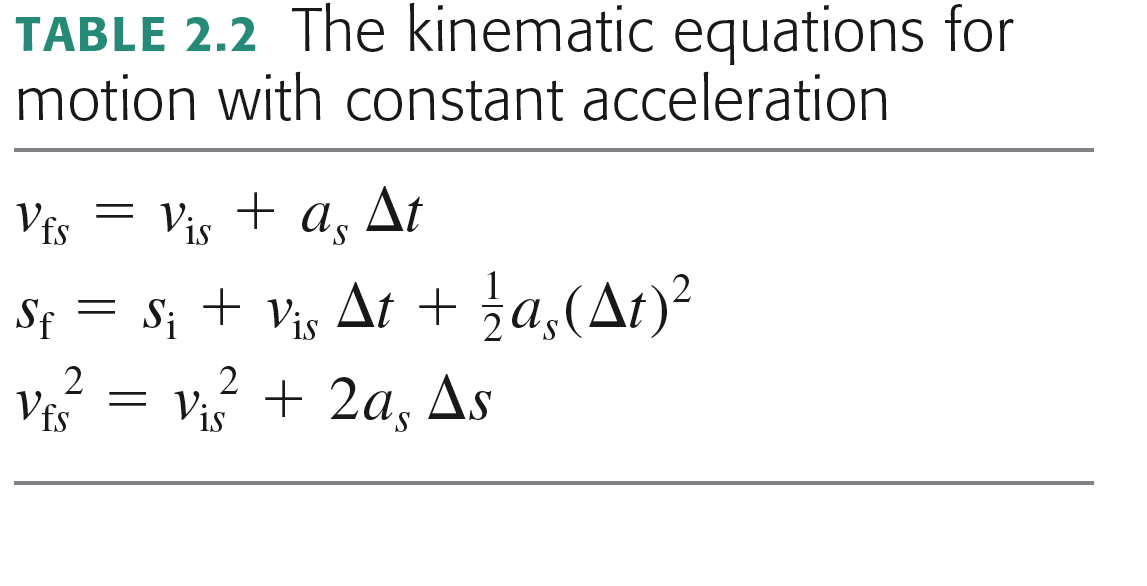 Strategy:  When a = constant, you can use one of these equations.  Figure out which variable you don’t know and don’t care about, and use the equation which doesn’t contain it.
The Physics of Superheroes
©2009 by James Kakalios available at Chapters.ca for $15
In the original comic, Superman only had super-strength and very tough skin!
He could “leap tall buildings in a single bound.”
It was not until the 1940s that the writers changed his abilities to included guided flying.
Example Question.
Superman’s parents came from a planet where the gravity was much stronger.  His race has legs strong enough to jump to a maximum height of 1.0 m on planet Krypton.
On Earth, Superman can jump to a maximum height of 25 m. (a tall building in 1938!)

What was the acceleration due to gravity on planet Krypton?
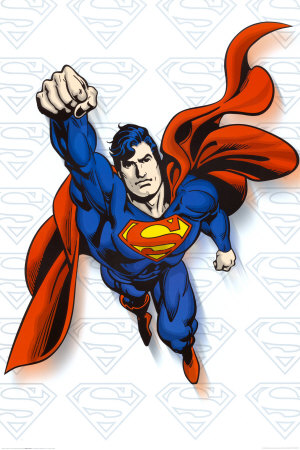 Example Question & Demo – using Error Analysis.
A small object is dropped from a height of yi = 3.00 ± 0.01 m.  yf = 0 m.
The time of flight is Δt ± σt.
Estimate g in this room.
MODEL:  Neglect air resistance:  a = −g.  This is called “free-fall”
Propagation of Errors
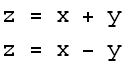 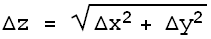 Sum rule:
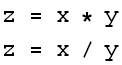 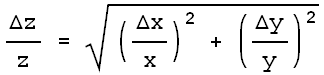 Product rule:
Multiplying by exact constant:
z = A x
Δz = A Δx
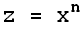 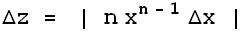 Power rule:
Before Class 5 on Monday
Please read Chapter 3 of Knight.
Something to think about:  Can you add a scalar to a vector? Can you multiply a vector by a scalar?